NORDSTRAND IDRETTSFORENING
Avslutning Team 2002
14.12.2014
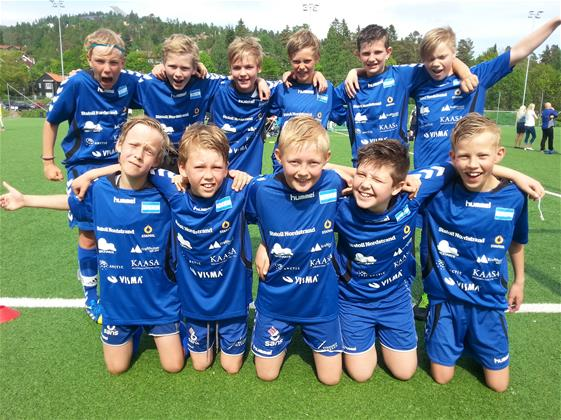 Team 2002
2002
RESPEKT | SAMHOLD | ENGASJEMENT
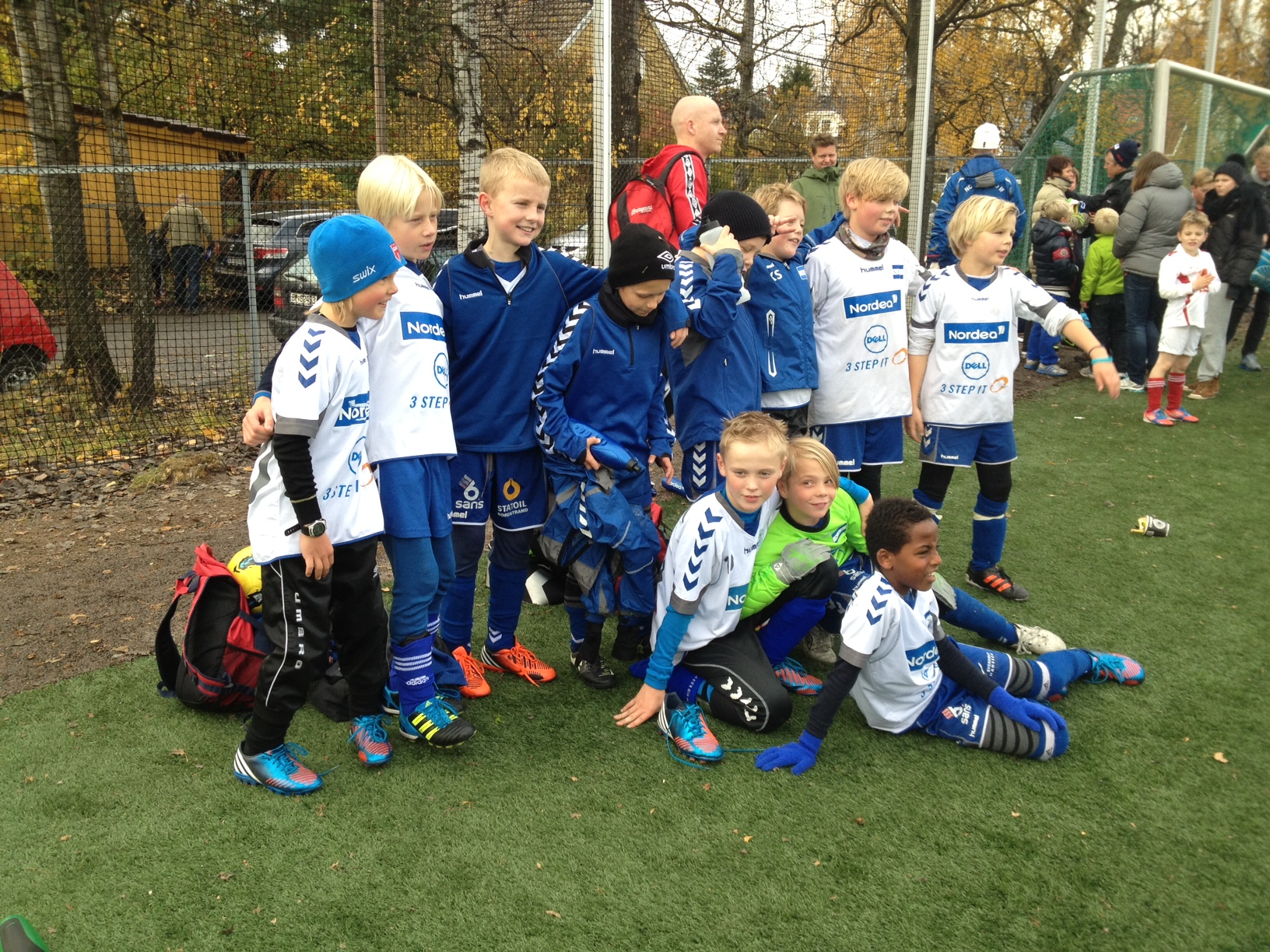 Respekt
Med respekt menes det ikke at man nødvendigvis må være enig i alt andre gjør eller sier, men at du aksepterer at personen er - eller tenker - annerledes enn deg selv.
Nordstrand IF mener at alle som ønsker å ta del i aktivitetstilbudet i klubben skal bli møtt, sett og behandlet på lik måte uavhengig av nivå og sosial bakgrunn
Nordstrand IF mener at det alltid skal utøves «Fair Play» underbygd meg eget program for dette i klubben
Nordstrand IF mener at vi viser repekt når man møter presis til treninger, kamper og avtaler 
Nordstrand IF mener de som er med i klubben skal følge klubbens regler og retningslinjer
Nordstrand IF mener at vi skal møte dommere, motstandere og konkurrenter på en imøtekommende, saklig og høflig måte
Samhold
Med samhold menes det at vi som klubb, med alle grupper, årganger og lag, til enhver tid etterstreber å stå sammen i både medgang og motgang.
Nordstrand IF mener at alle skal bli sett og ivaretatt på en inkluderende måte for å ha lyst til å være med over tid.
Nordstrand IF mener at vi som klubb skal jobbe for felleskap og for å bygge positive relasjoner innad i klubben og til dens omgivelser 
Nordstrand IF med tilhørende arenaer skal være et trygt og utviklende sted for alle
Engasjement
Med engasjement menes det å aktivt delta for klubbens beste.
Nordstrand IF mener at engasjement er å interessere seg for fellesskapet
Nordstrand IF mener at engasjement er å ta del enten i selve aktiviteten eller andre fora i regi av klubben
Nordstrand IF mener at engasjement vil si å bry seg
Nordstrand IF mener at engasjement er å dele gode ideer og erfaringer ut over egen gruppe
Kriterier for inndeling av treningsgrupper
Inndelingen baserer seg på 
Individuelle ferdigheter med ball («Sjef over ballen»)
Relasjonelle ferdigheter dvs. valg og samspill 
Fotballfysikk dvs. fotballhurtighet, fotballkondisjon og duellstyrke
Holdninger dvs. oppmøte og oppførsel på trening
Mentale ferdigheter dvs. evne til å påvirke spillet, mestre stress og utfordringer 
Sosiale ferdigheter dvs. evnen til å fungere i en gruppe på trening, kamper, cup'er og turer
Treningsgruppe 1 (TE, WK, ML)
Michael
Edward K
Fillip K
Oliver
Axel S
David
Herman H
Anders E
Andreas (k)
Oscar L (k)
Viktor
Kasper S
Vegard T
Aleksander K
Kasper NE
Albert B
Markus C
Malthe (k)
Simen (k)
Treningsgruppe 2 (TK, JT,RNE, BØ, RAa, H)
William Ø
Felix H
Ole Kristian
Nils Jørgen
Edvard D
Rafael
William Aa
Brage B
Benjamin RJ
Sindre Ø
Oscar Ek 
Kevin  Thune
Sondre E
Daniel S
Ola M (k)
Thomas H (k)
Hugo S
Zebastian KH
Erlend SR
Max
Axel Ivan
Aleksander E
Edvin G
Ludvig Johan
Jonathan S
Joakim H
Robin
Ludvig T
Martin B
Jonathan L (k)
August (k)
Treningsgruppe 3 (BP, EB, AT)
Annar
Marius E
Nikolai PH
Henrik O
Morten E
Ole S
Jakob FM
Oskar Grønseth
Sander P
Konrad S
Herman R
Jonas
Sigve M
Fredrik R
Benjamin N
Kristian M
Filliph T
Marcus R
August G (utespiller)
Herman GD (k)
Fredrik L (k)
Aslak (k)
Trenere
Treningsgruppe 1
Thor Einar (HT), Werner, Magne

Treningsgruppe 2
Terje (HT), Bjørn Ø, Ronny, Ragnar, Johan og Harald
Treningsgruppe 3
Bjørn P (HT), Eirik og Are

Keepertrenere
Johnny og Tore
Vi takker for en flott sesong!
Trenere og ledere på 
TEAM 2002